Radiologická fyzika a radiobiologie3. cvičení
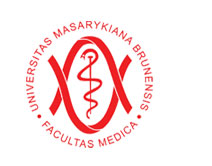 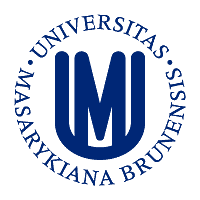 Opakování částice
Jaké částice mohou vzniknout při:
Interakci kvarků u,d,d?
Řešení
Interakci elektronu a pozitronu?
Řešení
Řešení
Interakci kvarků u,u,d?
Řešení
Interakci neutronu a antineutronu?
Řešení
Interakci dvou fotonů každý o energiích 511 keV?
Řešení
Relativita
Vypočtěte:
Jakou hmotnost bude mít pilot stíhačky, který má klidovou hmotnost 80 kg a letí rychlostí 1000 m.s-1
Řešení
Řešení
Jak dlouho by trvala cesta vesmírnou lodí (0,7c) ze Země na Slunce (1,5.1011m) pro pozorovatele ze Země a jak dlouho pro pilota?
Řešení
Dualismus a vlnění
Vypočtěte:
Jakou vlnovou délku má elmag. vlnění o frekvenci 50 MHz?
Řešení
Jakou úhlovou rychlost (kruhovou frekvenci) má světlo o vlnové délce 400 nm?
Řešení
Jakou vlnovou délku a frekvenci má vlnění, které se pohybuje rychlostí 330 m.s-1 s periodou 50 ns?
Řešení
Dualismus a vlnění
Vypočtěte:
Vlnění o kruhové frekvenci 3.1010 s-1 se šíří rychlostí 2.105 m.s-1. Jaká je jeho vlnová délka?
Řešení
Pružina kmitá s frekvencí 0,25 Hz. Její fázový posun je π rad a amplituda výchylky je 20 cm. Určete okamžitou výchylku po 4s od začátku pozorování.
Řešení
Jaká je frekvence pružiny, pokud fázový posuv je -π/2 rad, amplituda je 50 cm a okamžitá výchylka po 3s je -25 cm?
Řešení
Dualismus a vlnění
Vypočtěte:
Řešení
Částice o vlnové délce 10 pm má rychlost 0,6c. Jakou musí mít hmotnost? Jaká bude jeho klidová hmotnost?
Řešení
Řešení
Neutrino
V roce 1931 Pauli vysvětlil β-rozpad pomocí částice, kterou se podařilo detekovat až o 25 let později
Co na to zákon zachování energie?
Při rozpadu se vždy uvolní stejná energie, podle hmotností mateřského a dceřiného jádra
Kinetická energie elektronu by měla být vždy stejná, ale není
Neutrino
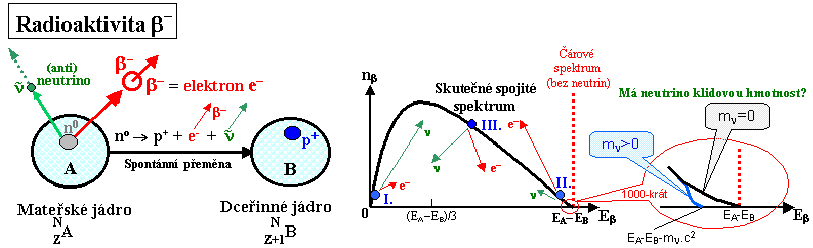 Část energie odnáší velmi lehká elektricky neutrální částice a proto je spektrum spojité a nikoli čárové
Comptonův jev
Jedná se o rozptyl fotonu na elektronu ve vnějších vrstvách atomového obalu
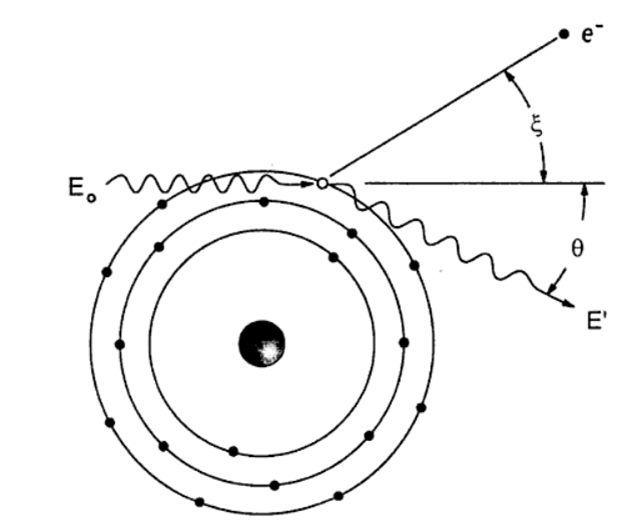 Comptonův jev
Zákon zachování energie
Před srážkou
Po srážce
Comptonův jev
Zákon zachování energie
/ umocníme na 2.
Comptonův jev
Zákon zachování hybnosti
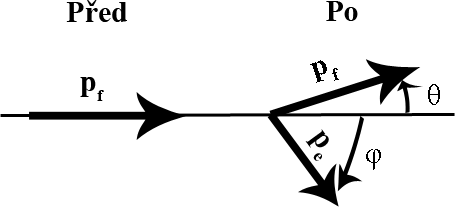 Comptonův jev
Zákon zachování hybnosti
/ roznásobíme
Comptonův jev
Zákon zachování hybnosti
Zákon zachování energie
Comptonův jev
Comptonův jev
Konec 3. cvičení
Na e-learningu 
bude cvičení
Dodatky 1
Příklad 1.
Interakci kvarků u,d,d?
Interagují společně kvarky a žádný není antičásticí, takže nejpravděpodobněji vznikne baryon. (částice tvořena 3 kvarky)
 Jeho elektrický náboj bude 0 (2/3-1/3-1/3), takže se jedná o neutron
zpět
Dodatky 1
Příklad 1.
Interakci elektronu a pozitronu?
Interagují společně leptony. Jedná se o částici a antičástici téhož leptonu, takže nejpravděpodobněji dojde k anihilaci.
 Při anihilaci se hmota částice i antičástice přemění na energii 2 kvant fotonů o odpovídající energii
zpět
Dodatky 1
Příklad 1.
Interagují společně kvarky. Jedná se o kvark a antikvark, ale jiné vůně.
 Může dojít k anihilaci
 S větší pravděpodobností ovšem dojde ke vzniku mezonu. (částice tvořené kvarkem a antikvarkem)
 V tomto případě by se jednalo o mezon K+
zpět
Dodatky 1
Příklad 1.
Interakci kvarků u,u,d?
Interagují společně kvarky. Ani jeden není antičástice, takže s největší pravděpodobností dojde ke vzniku baryonu.
 El. Náboj bude +1e (2/3+2/3-1/3)
 Bude se jednat o proton
zpět
Dodatky 1
Příklad 1.
Interakci neutronu a antineutronu?
zpět
Dodatky 1
Příklad 1.
Interakci dvou fotonů o energii 511 keV?
Interagují společně 2 fotony
 Může dojít k procesu opačném anihilaci
 Fotony mohou zaniknout a vytvoří se částice a její antičástice jejichž energie a hmotnost budou rovny energii původních fotonů
 Elektron má klidovou hmotnost 511 keV/c2, proto může vzniknout elektron pozitronový pár o 0 rychlosti. (veškerá E fotonů = hmotnost částic)
zpět
Dodatky 2
Příklad 2.
Jakou hmotnost bude mít pilot stíhačky, který má klidovou hmotnost 80 kg a letí rychlostí 1000 m.s-1
zpět
Dodatky 2
Příklad 2.
zpět
Dodatky 2
Příklad 2.
Jak dlouho by trvala cesta vesmírnou lodí (0,7c) ze Země na Slunce (1,5.1011m) pro pozorovatele ze Země a jak dlouho pro pilota?
zpět
Dodatky 3
Příklad 3.
Jakou vlnovou délku má elektromagnetické vlnění o frekvenci 50 MHz?
zpět
Dodatky 3
Příklad 3.
Jakou úhlovou rychlost má světlo o vlnové délce 400 nm?
zpět
Dodatky 3
Příklad 3.
Jakou vlnovou délku a frekvenci má vlnění, které se pohybuje rychlostí 330 m.s-1 s periodou 50 ns?
zpět
Dodatky 3
Příklad 3.
Vlnění o kruhové frekvenci 3.1010 s-1 se šíří rychlostí 2.105 m.s-1. Jaká je jeho vlnová délka?
zpět
Dodatky 3
Příklad 3.
Pružina kmitá s frekvencí 0,25 Hz. Její fázový posun je π rad a amplituda výchylky je 20 cm. Určete okamžitou výchylku po 4s od začátku pozorování.
zpět
Dodatky 3
Příklad 3.
Jaká je frekvence pružiny, pokud fázový posuv je -π/2 rad, amplituda je 50 cm a okamžitá výchylka po 3s je -25 cm?
zpět
Dodatky 3
Příklad 3.
Je potřeba uvažovat relativitu?
Záleželo by na okolnostech, ale teď ano
zpět
[Speaker Notes: !!! Za rychlost už dosazeno 0,05*3*10^8 !!!]
Dodatky 3
Příklad 3.
Částice o vlnové délce 10 pm má rychlost 0,6c. Jakou musí mít hmotnost? Jaká bude jeho klidová hmotnost?
zpět
Dodatky 3
Příklad 3.
/ umocnit na 2.
/ roznásobit
/ pokrátit a +druhý člen
zpět
Dodatky 3
Příklad 3.
/ × v2
/ ÷ závorka
zpět
Prezentace vznikla v rámci fondu rozvoje MU1515/2014